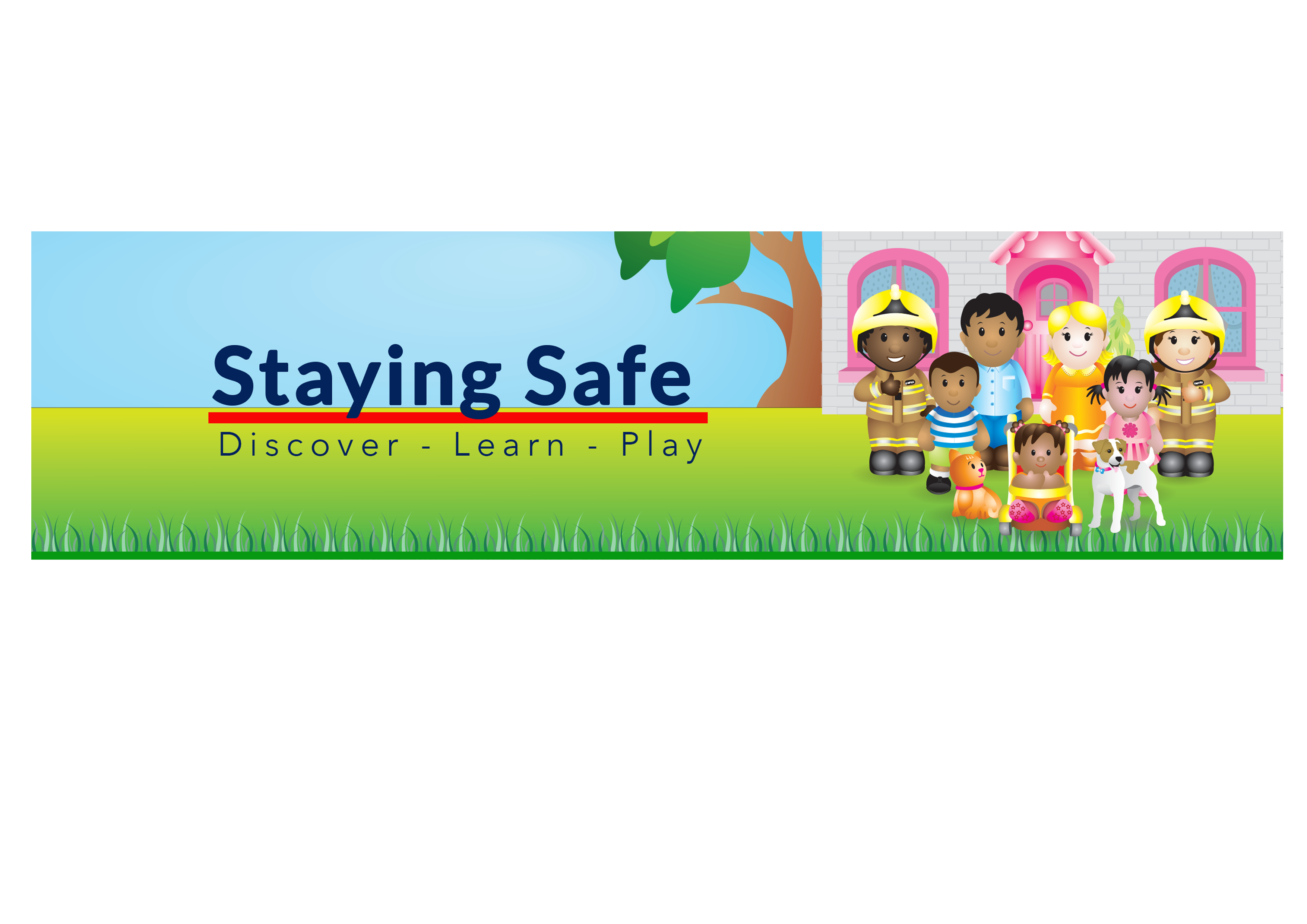 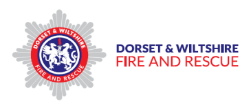 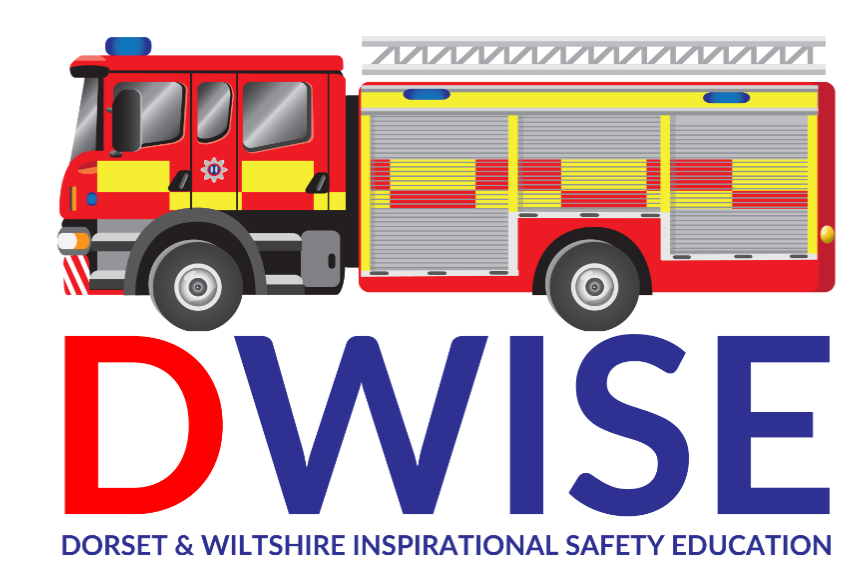 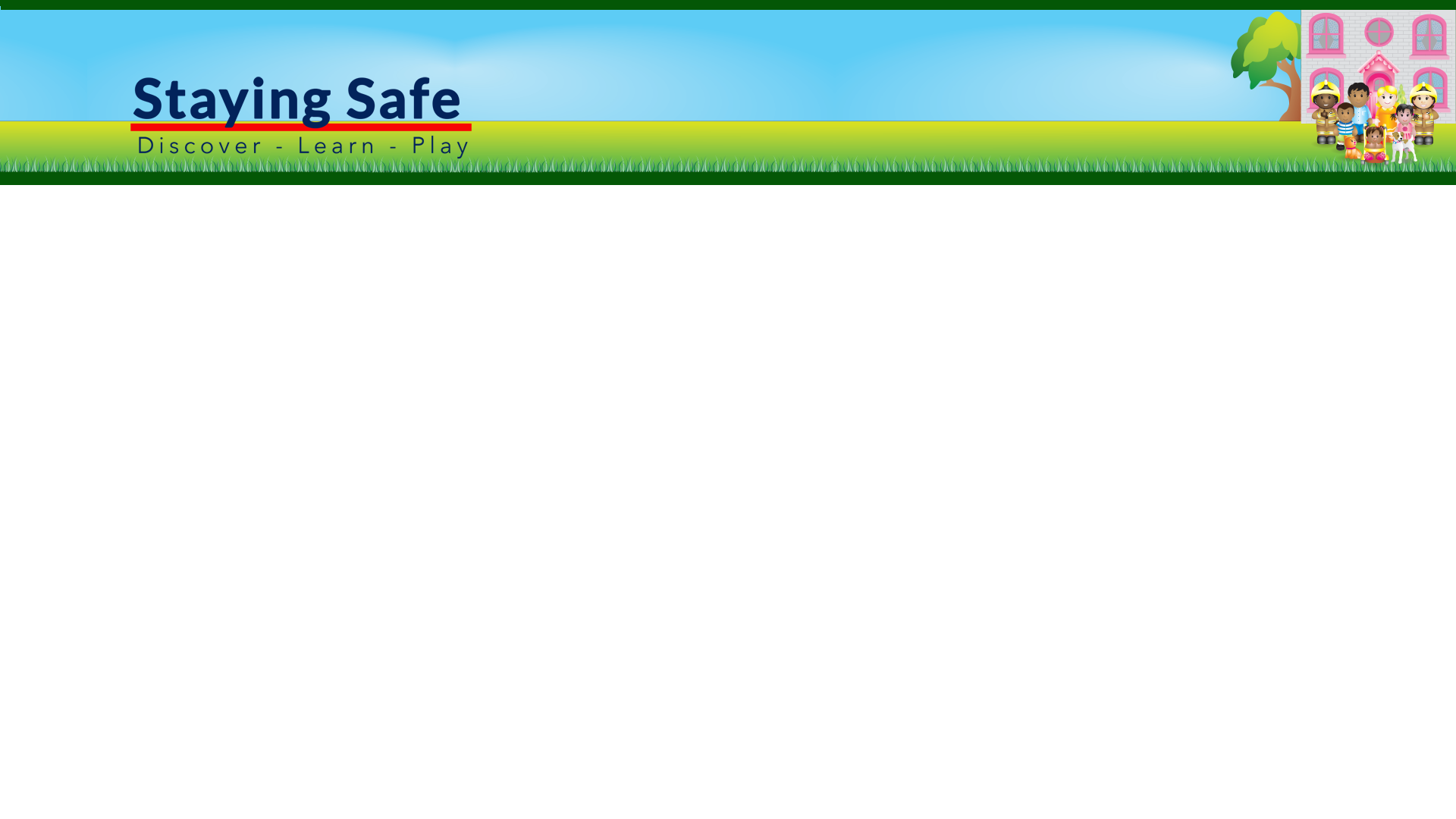 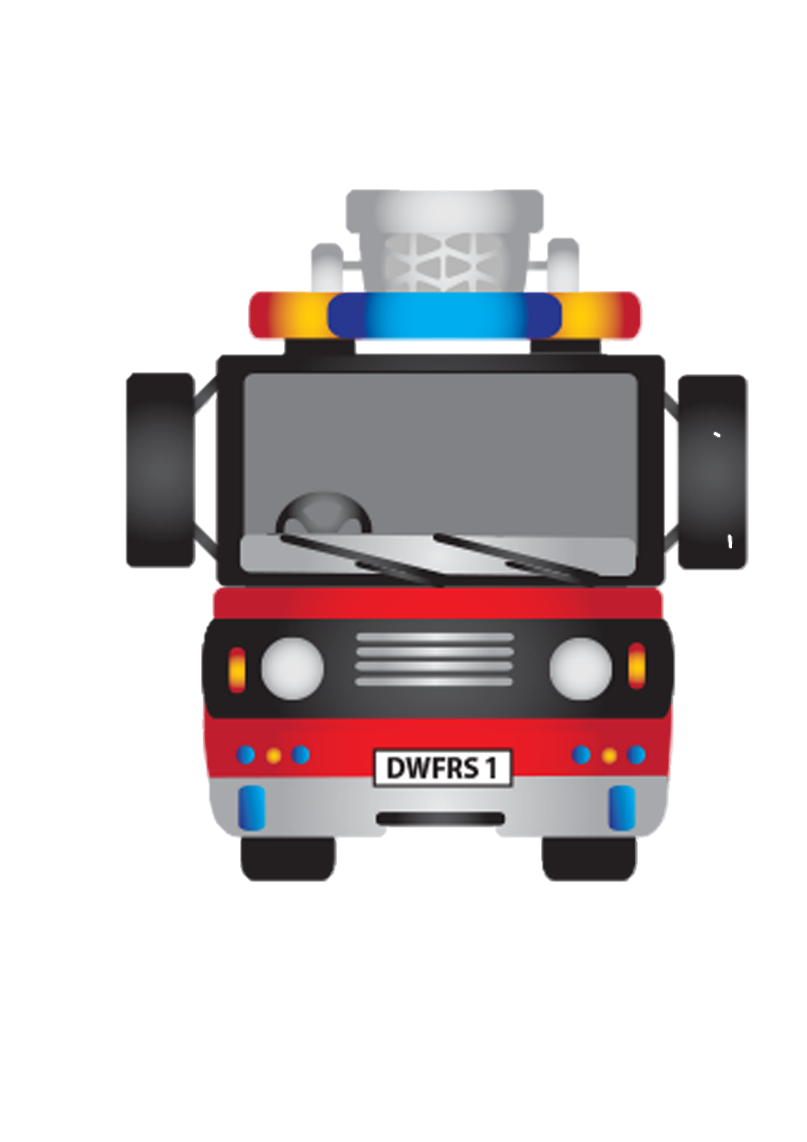 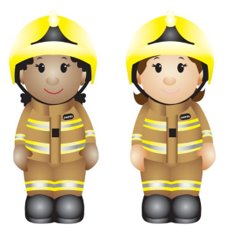 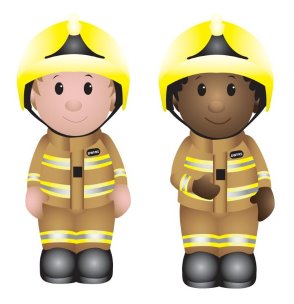 What do firefighters do?
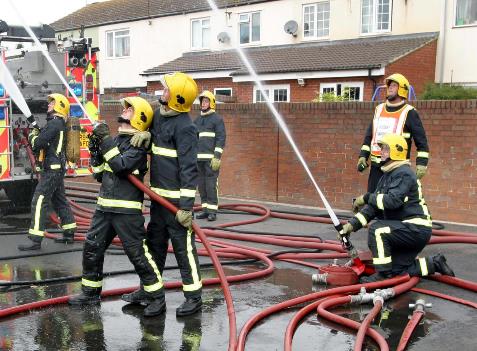 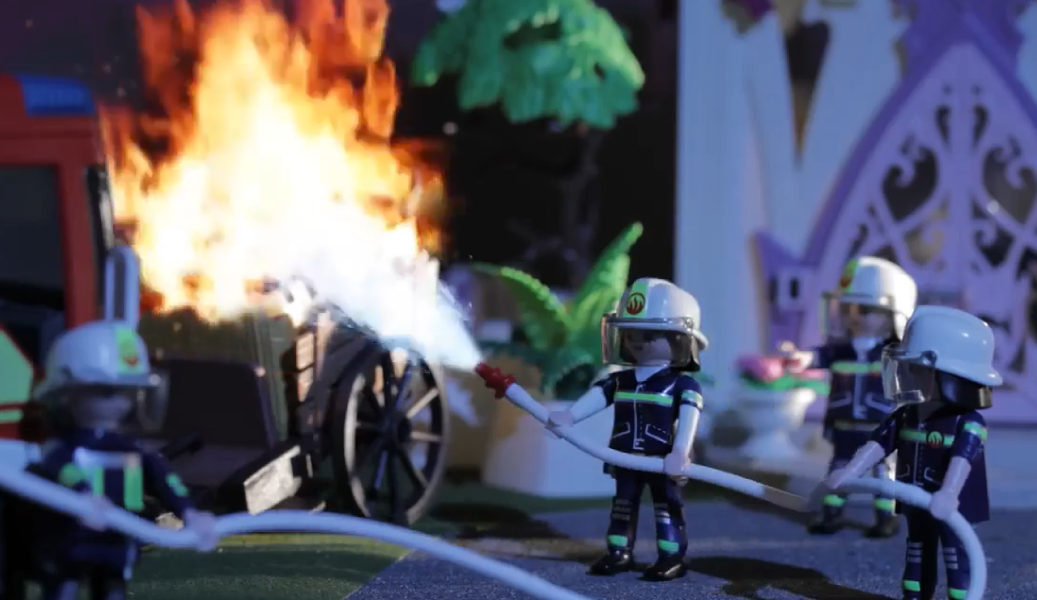 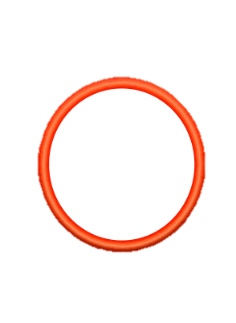 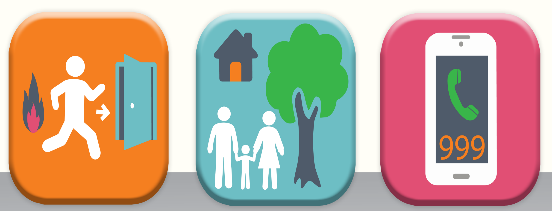 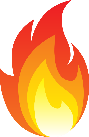 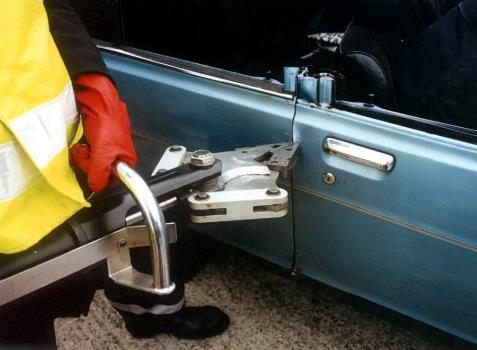 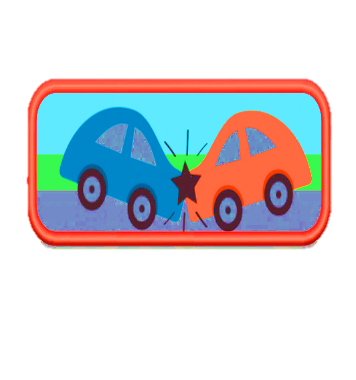 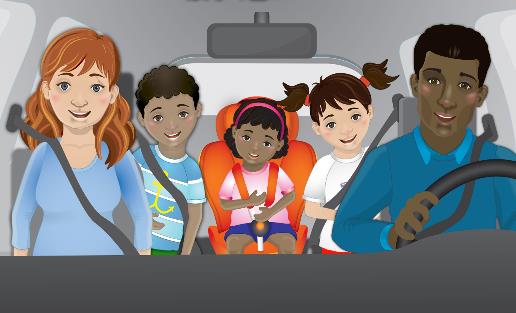 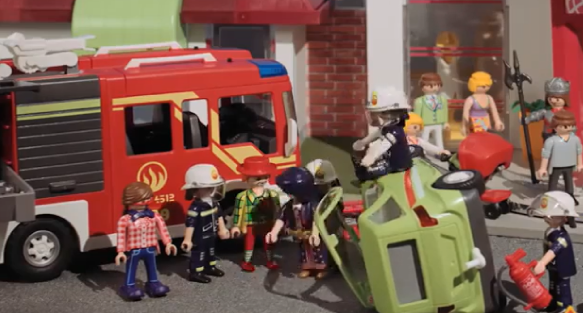 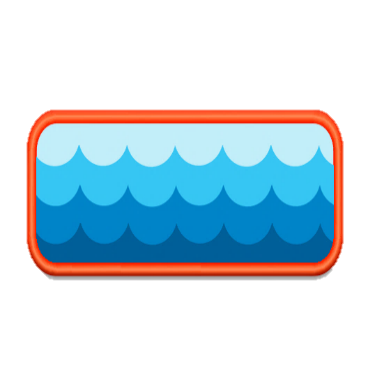 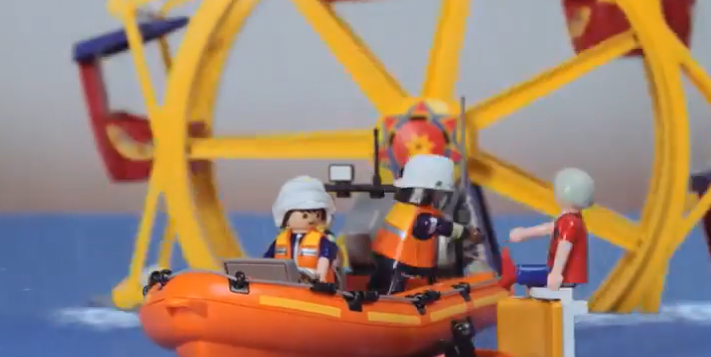 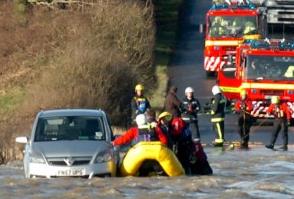 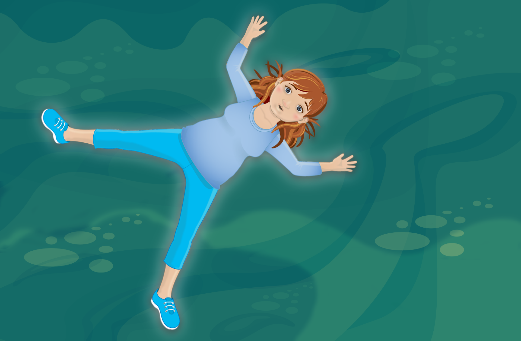 This Photo by Unknown Author is licensed under CC BY-SA
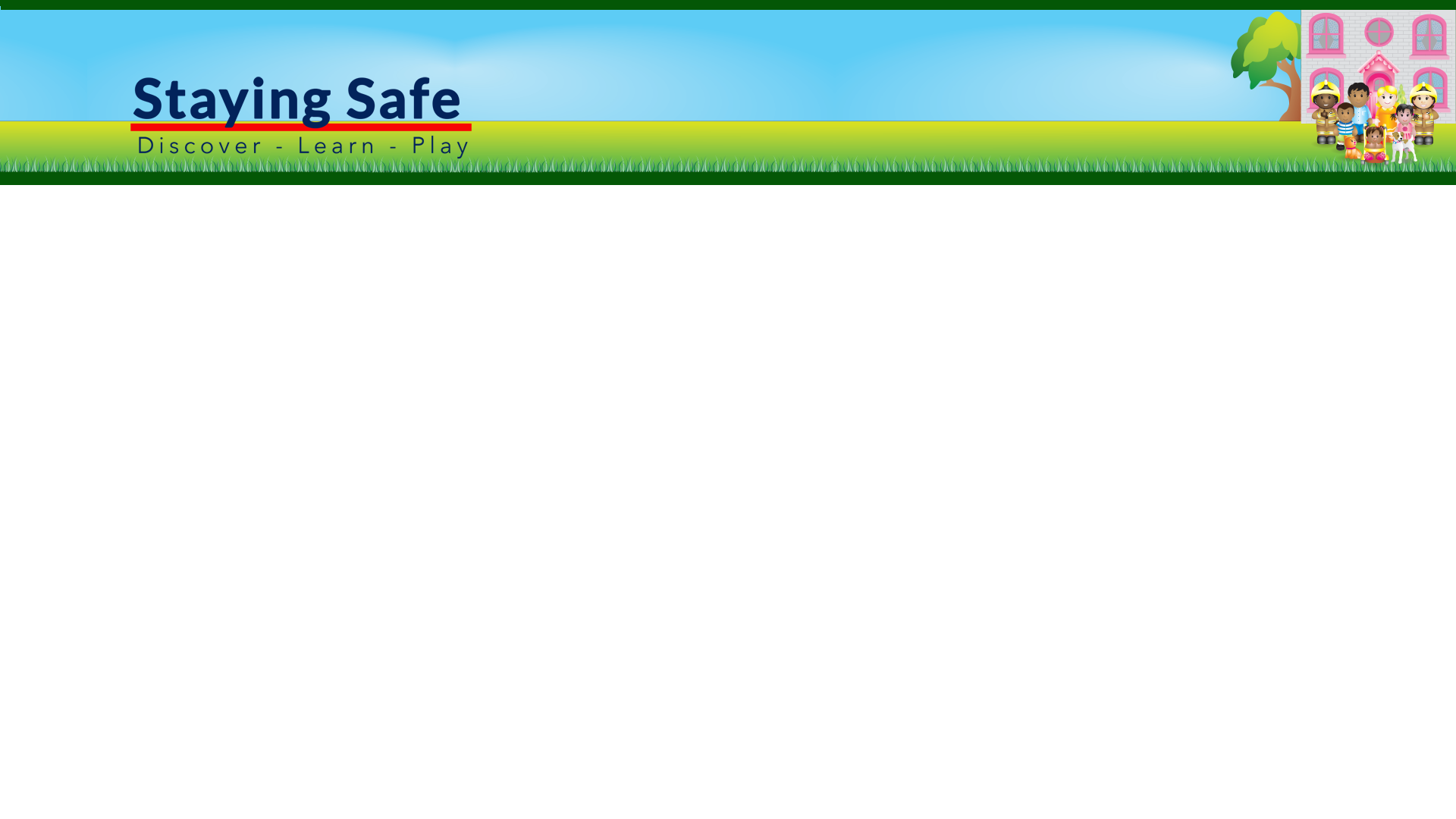 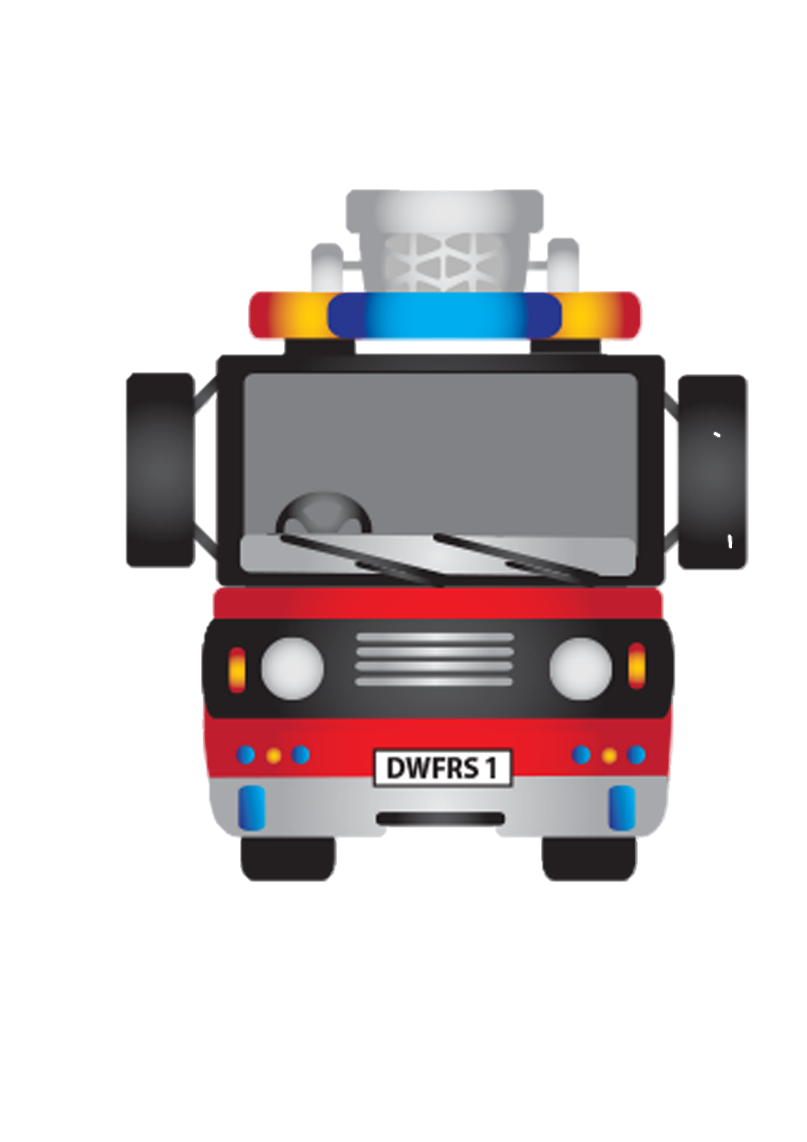 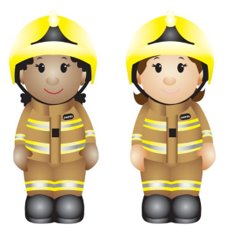 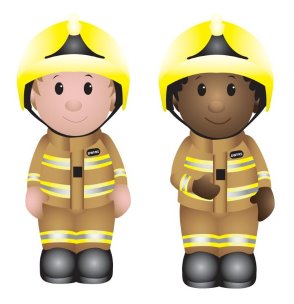 What do firefighters have to help them?
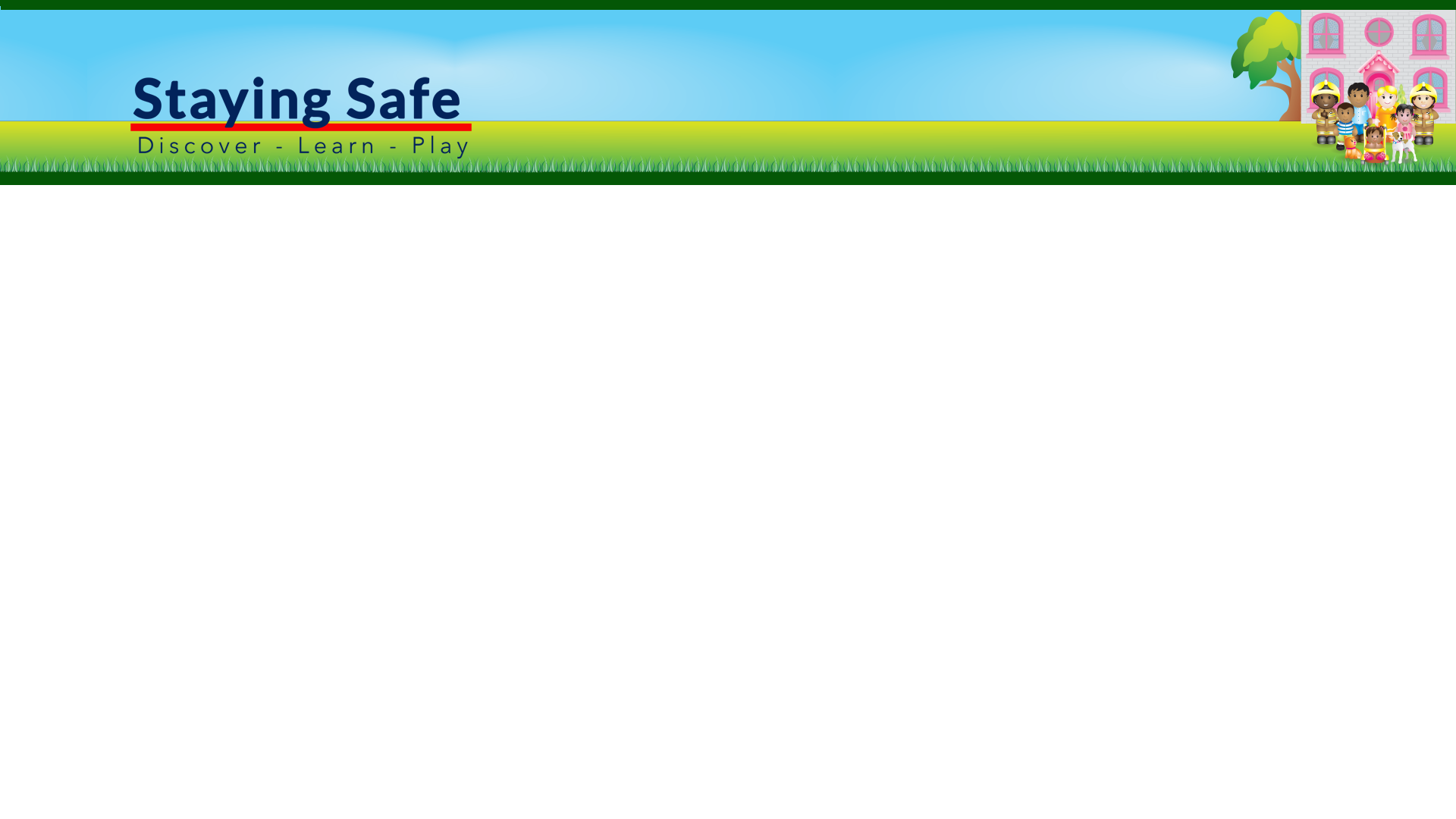 Watch Firefighter Heather.

What Firefighters Do - YouTube
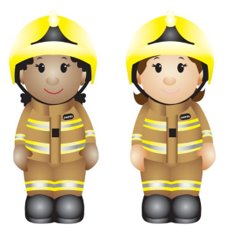 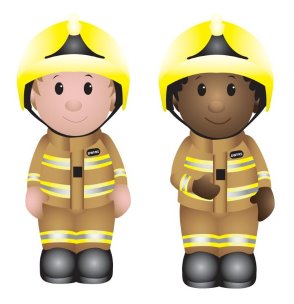 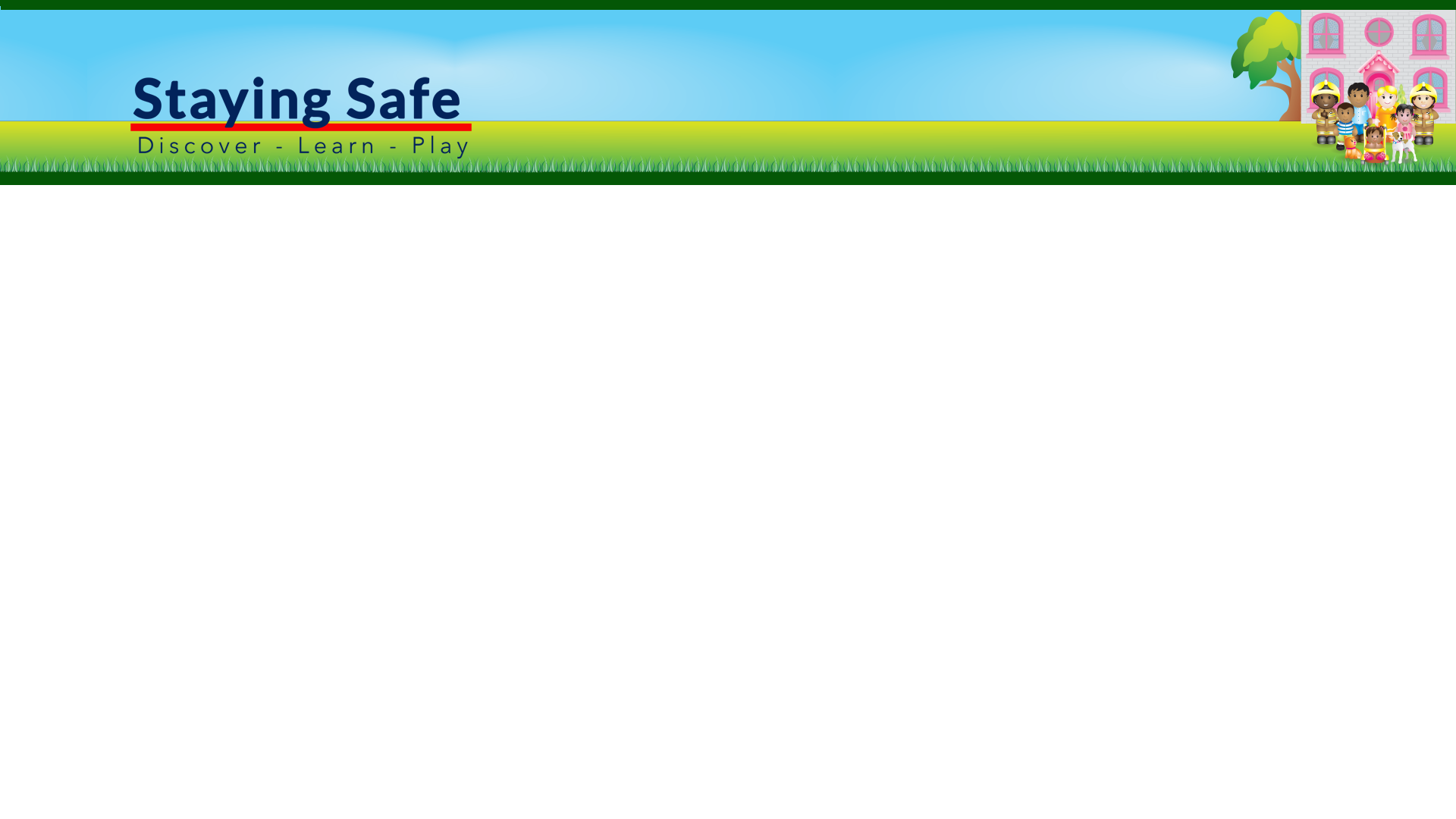 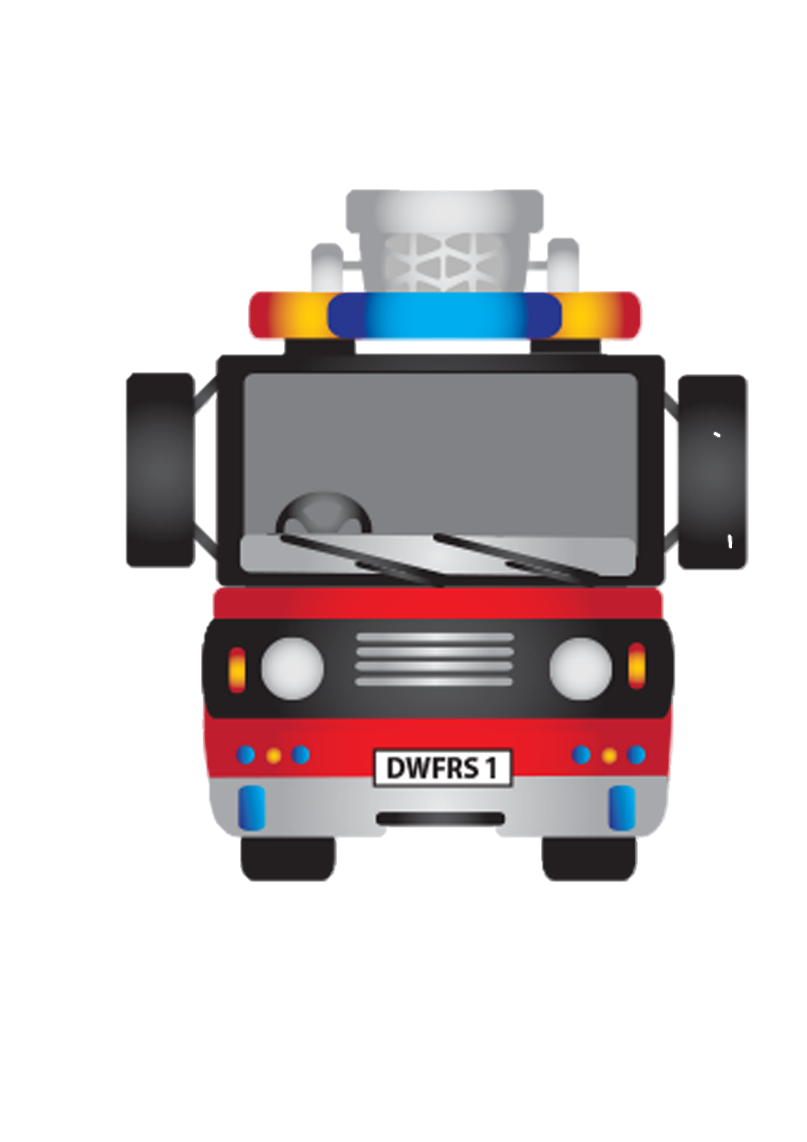 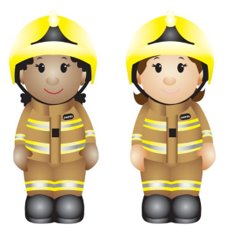 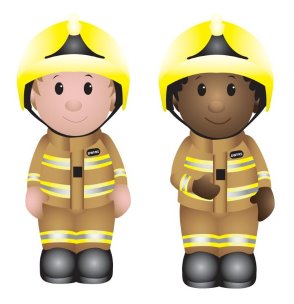 What are firefighters like?
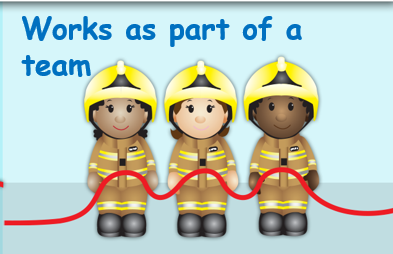 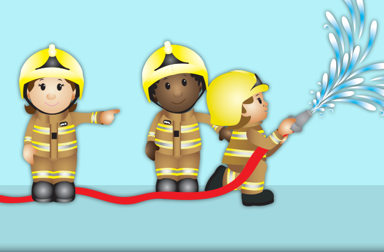 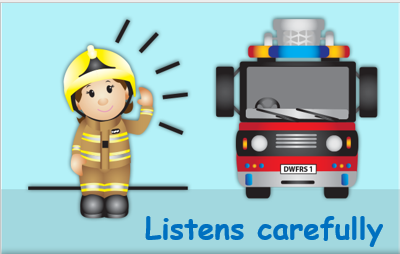 Does as they are asked
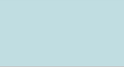 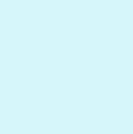 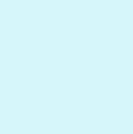 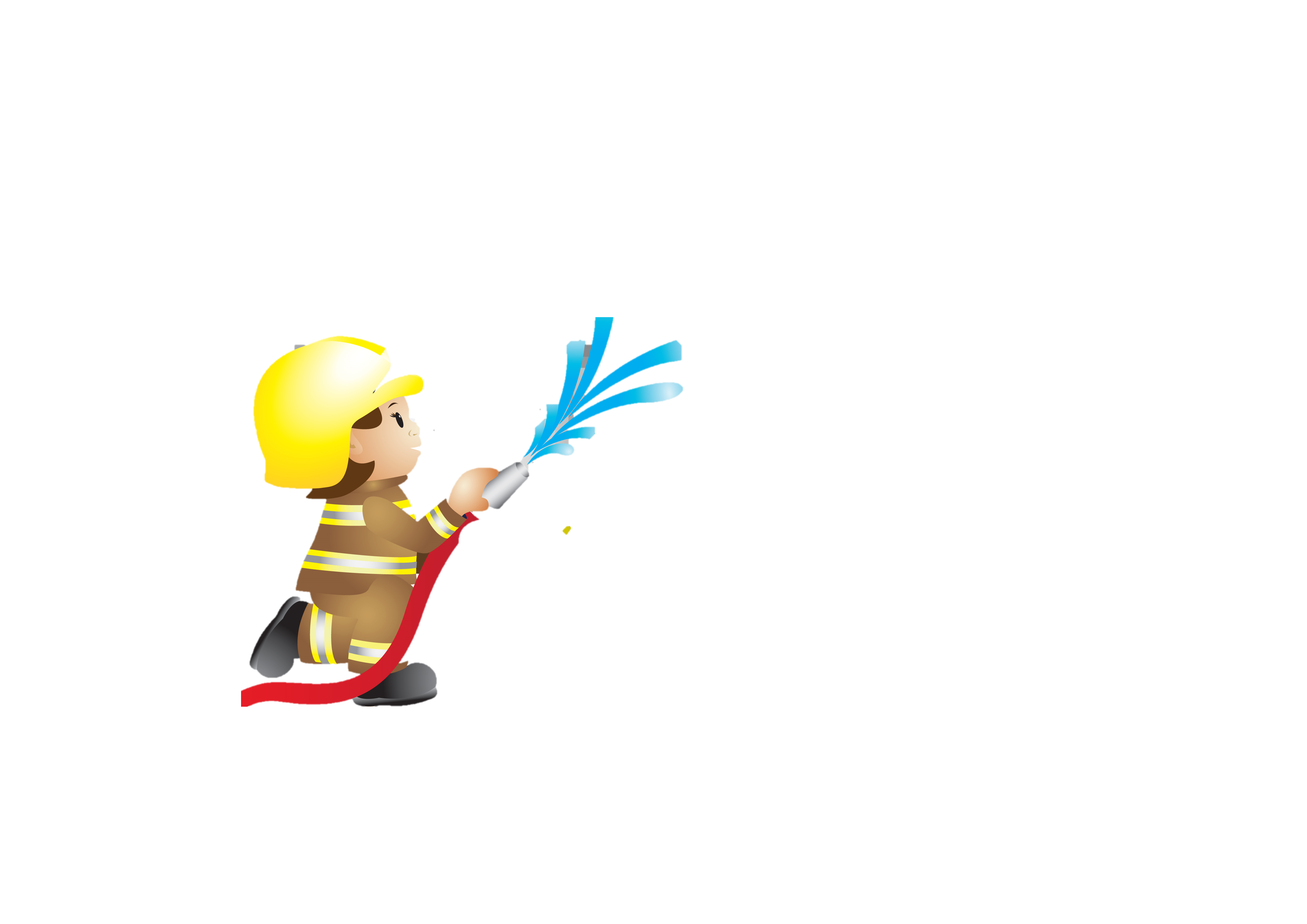 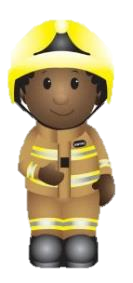 What is a  firefighter like?
Speaks clearly
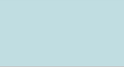 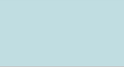 Is brave
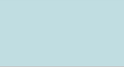 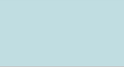 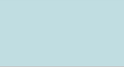 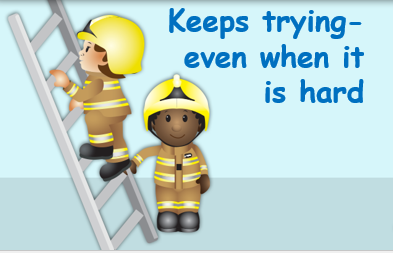 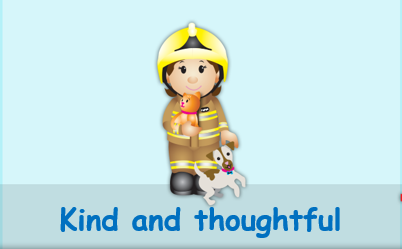 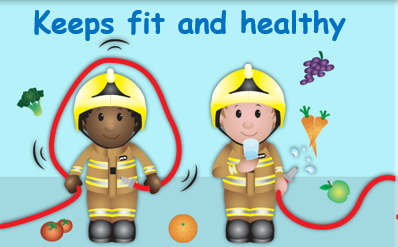 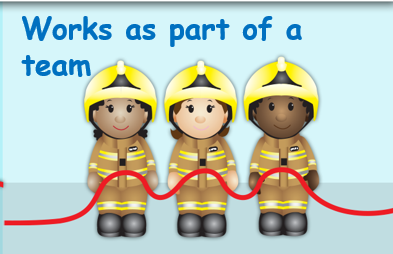 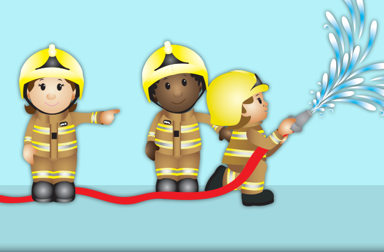 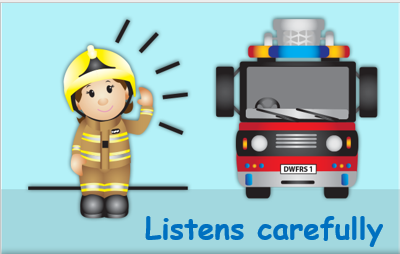 Does as they are asked
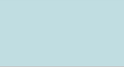 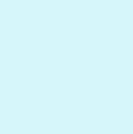 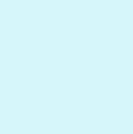 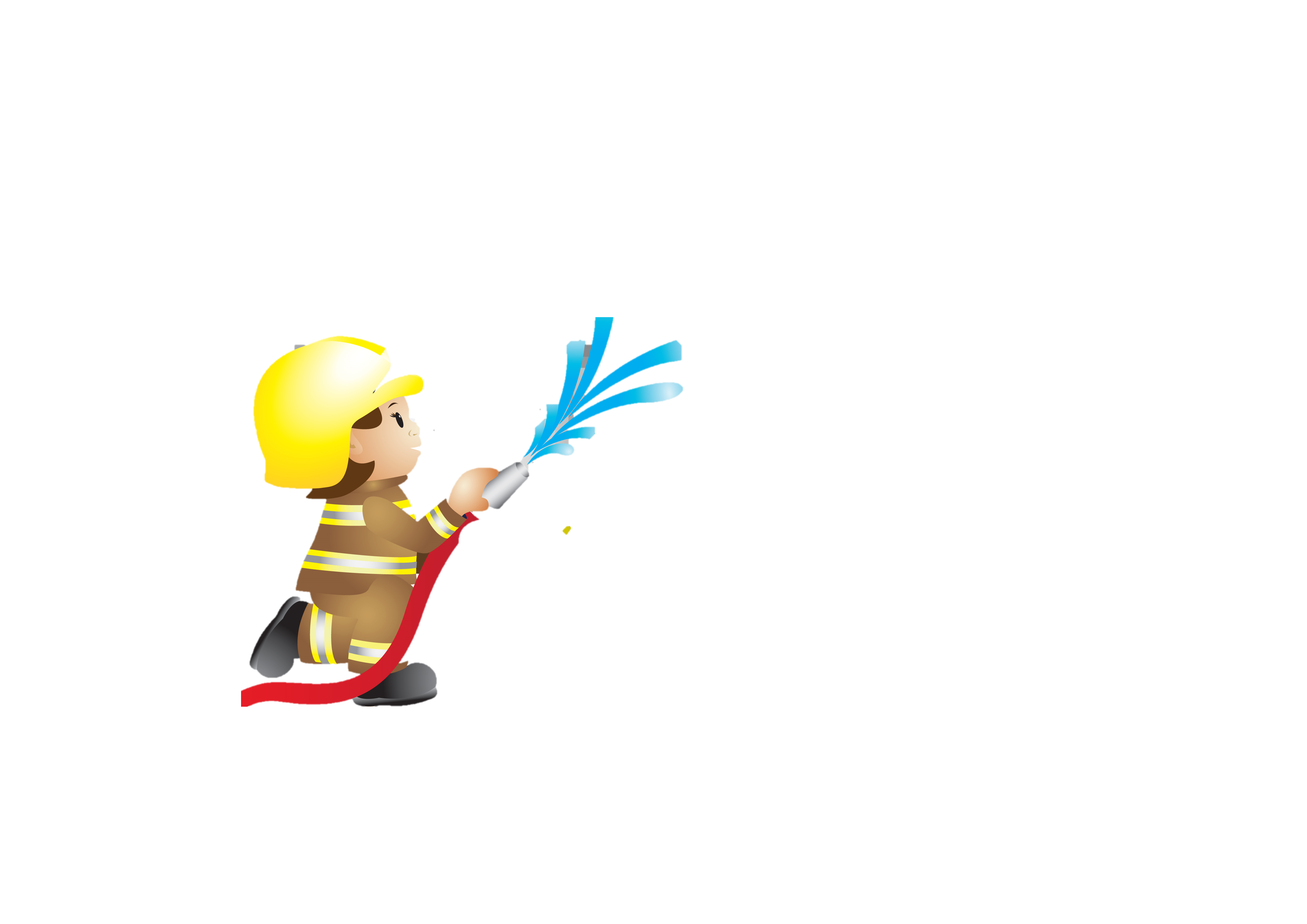 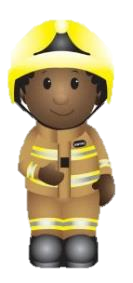 What is a  firefighter like?
Speaks clearly
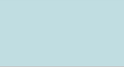 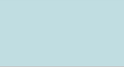 Is brave
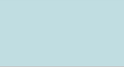 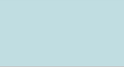 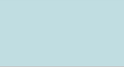 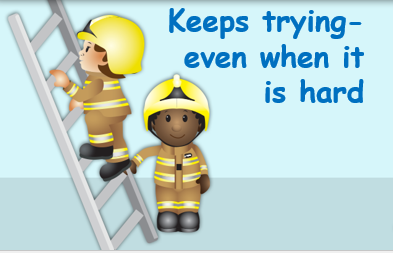 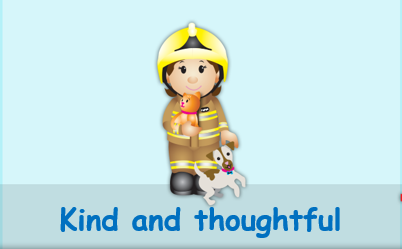 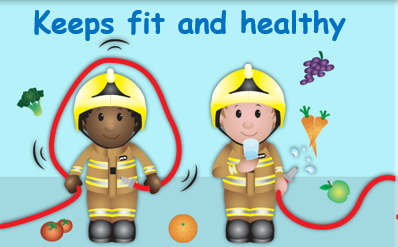 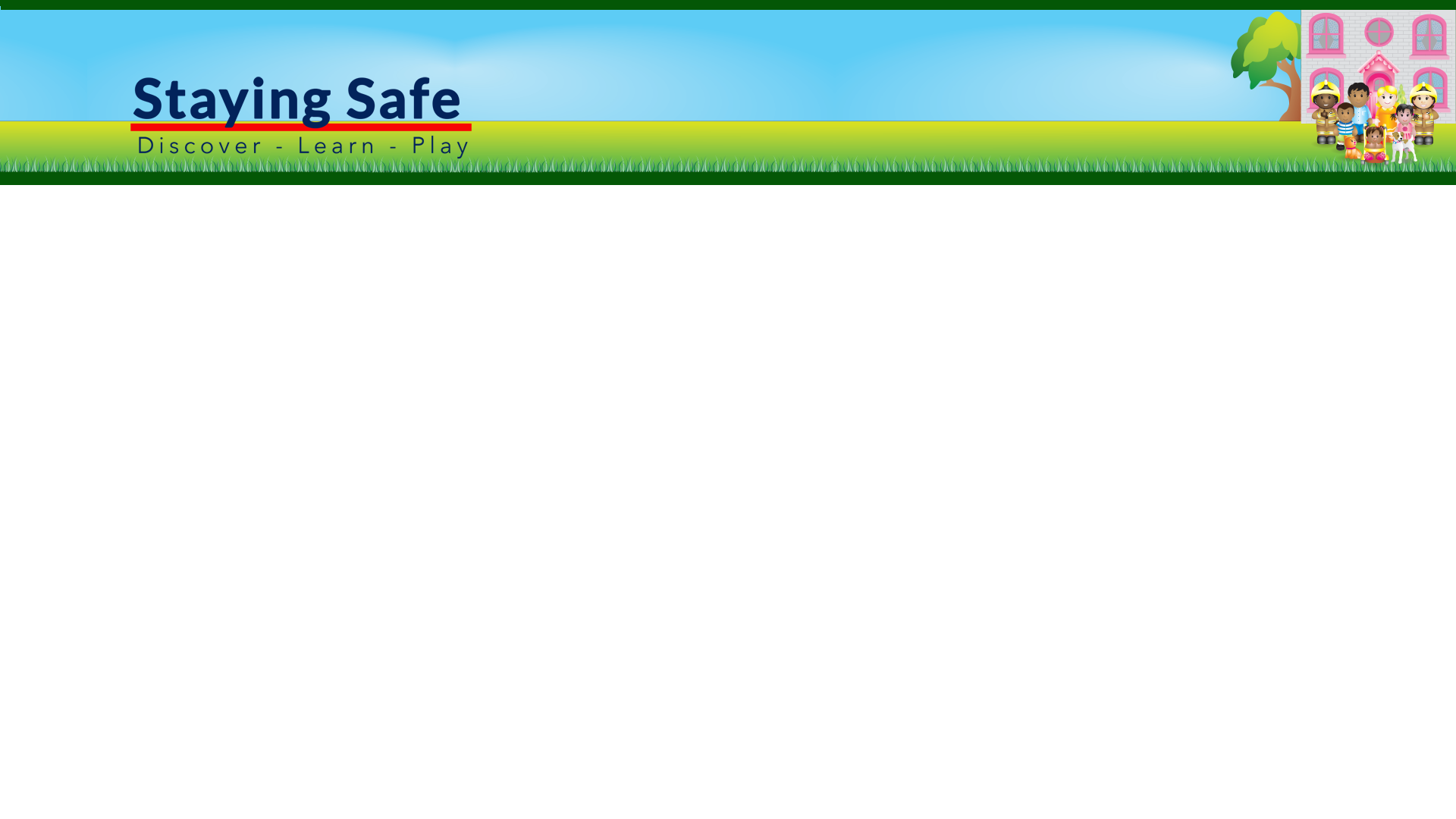 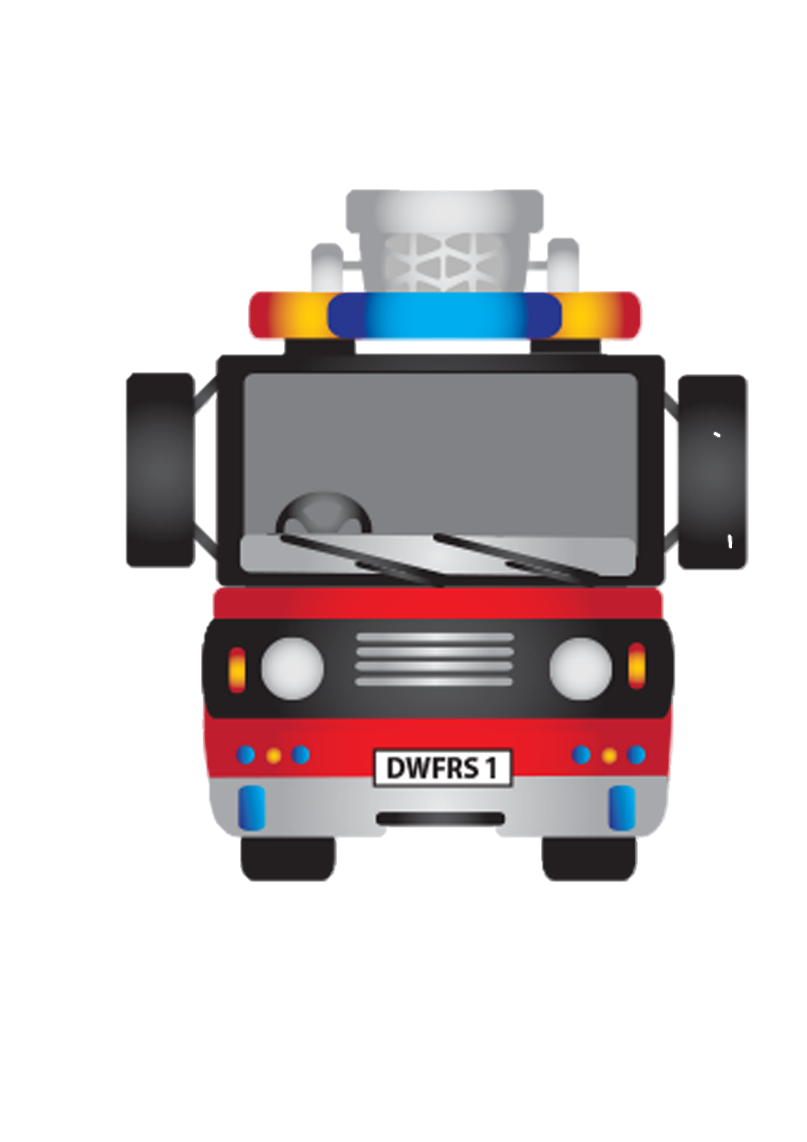 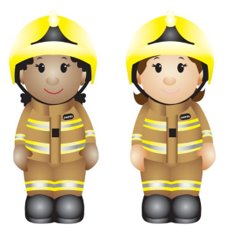 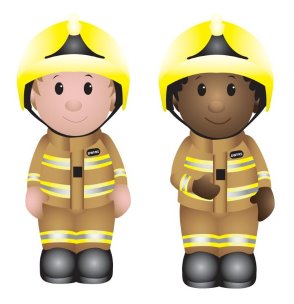 Be like a firefighter
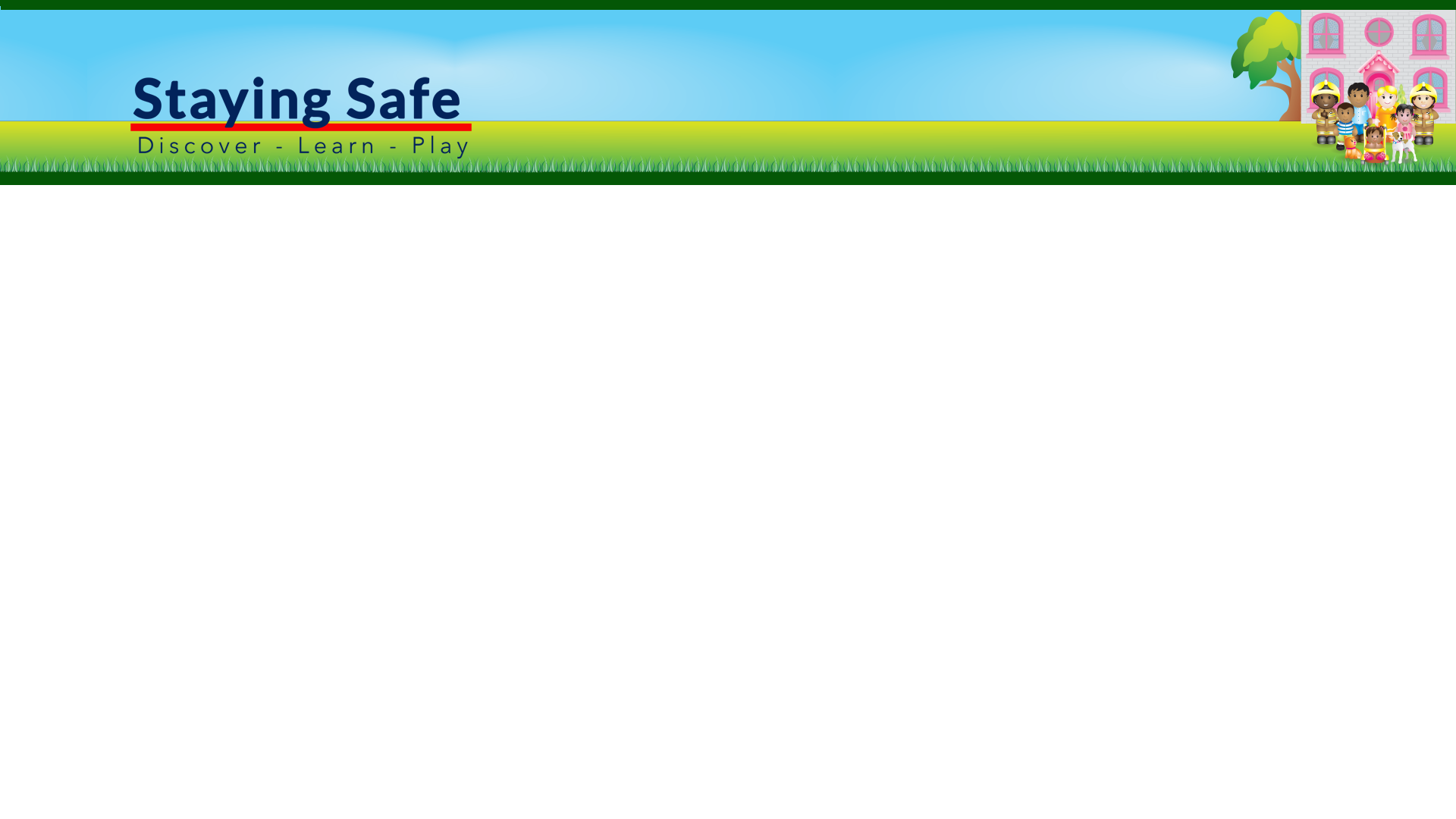 Join in the video

Firefighter Actions
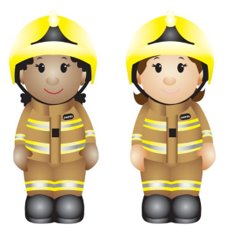 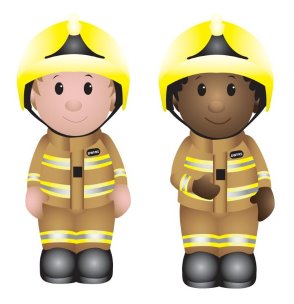